Second and Higher Order Linear Differential Equation
\
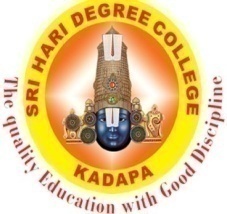 SRI HARI DEGREE COLLEGE
                     (Permanently Affiliated to Yogi Vemana University, Kadapa)
                      Recognized by UGC New-Delhi under Section 2(f) &12(8) 
                      An ISO 9001:2015Certified Institution
                     #45/290-10,BalajiNagar,Kadapa,A.P.,INDIA-516003
                      E-Mail:sriharidc047@gmail.com Web www.sriharidegreecollege.ac.in ©9440074132
                                                                                                                         prepared
                                                                              by
                                                             DR.V.SUBBAREDDY (H.O.D)
                                                             Dept.of Mathematical Sciences